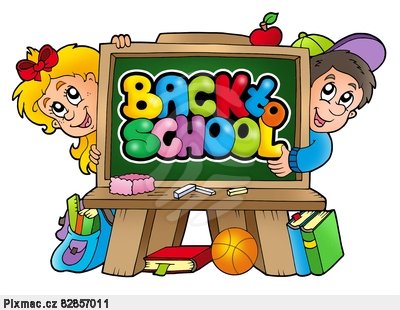 Zápis do MŠ
pro školní rok 2023/2024
ZŠ a MŠ
 Haňovice
Pondělí 2. 5. 2023
 od 8 do 16 hod. v MŠ
Veškerou dokumentaci obdržíte u zápisu

Podrobnosti na www.zsamshanovice.cz